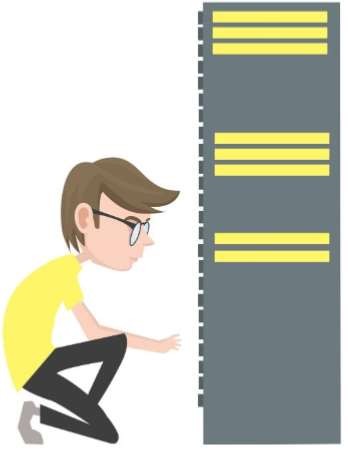 INTRODUCTION	TO	SERVER
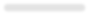 LEARNING OBJECTIVES
Elaborate the concepts of server computing
Determine the typical types of server
Explain the difference between server computer vs workstation.
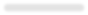 INTRODUCTION
“Cannot establish connection to server” message of  hopelessness for those who are uploading files online,  posting photos on Facebook, downloading torrent file  from peer network, and streaming videos online. But  what is this message all about? What is the server that  this message referring to, or in other hand, what is  server?
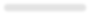 SERVER
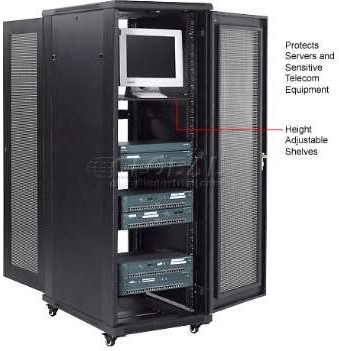 It is a physical computer  that provide services to all  client computers connected  to it, allowing them (client
computer)  available  resources.
to	access
information	or
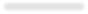 SERVER
An entity in the client/server programming model, where  the server is a software or a program, running on one or  multiple computers, that manages resources and services  of the network, while handling requests from different  computers to access said resources.

In short, server is a software or hardware that gives  services to other hardware and software entity.
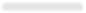 TYPICAL TYPES OF SERVER
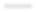 Web Servers
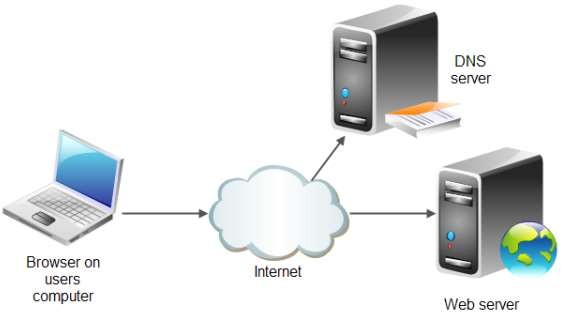 The  based
internet		is  on	web
servers that respond  to requests from  clients such as web  browsers.
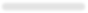 TYPICAL TYPES OF SERVER
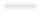 Application Server
A server that  provides services  to applications  such as a mobile  app.
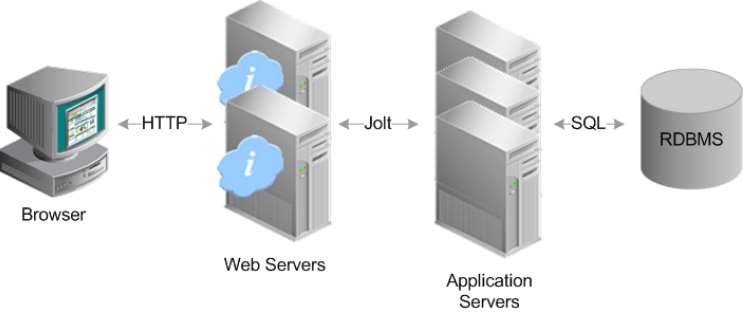 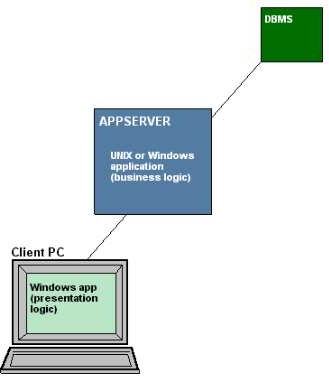 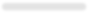 TYPICAL TYPES OF SERVER
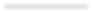 Real-time Communication Servers
formerly	known	as
IRC
still
chat	servers	or
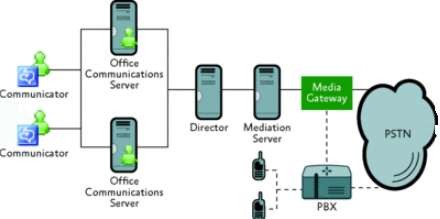 Servers,	and
sometimes referred to  as instant messaging  (IM) servers, enable  large numbers users to  exchange information  near instantaneously.
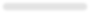 TYPICAL TYPES OF SERVER
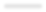 FTP Server
One of the oldest of the Internet  services, File Transfer Protocol  makes it possible to move one  or more files securely between  computers while providing file  security and organization as well  as transfer control.
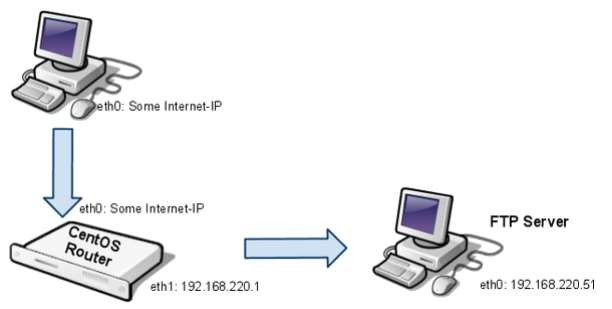 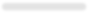 TYPICAL TYPES OF SERVER
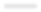 Name Server
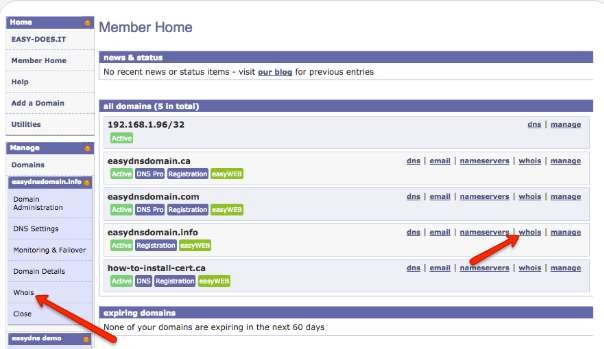 Servers	that
look	up  such		as
addresses  mapping	a
domain
name to an IP. This is  basic infrastructure for  networks such as the  internet.
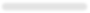 TYPICAL TYPES OF SERVER
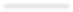 API – Application Programming Interface
A server that implements functionality for other software by  offering an API. APIs just allow applications to communicate  with one another.
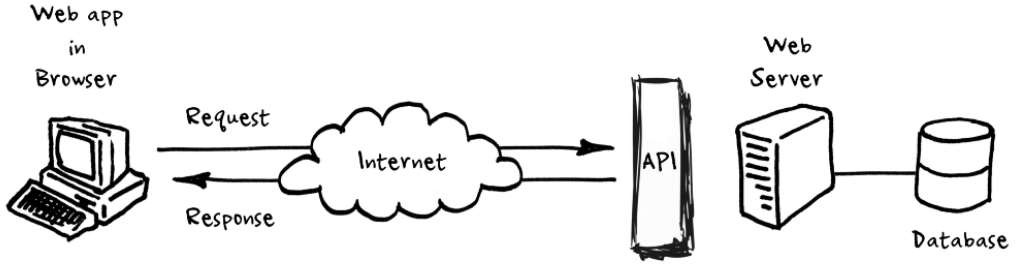 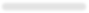 TYPICAL TYPES OF SERVER
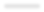 Database Server
Provides access to a  database. It is a server  which uses a database  application that  provides database  services to other  computer programs or  to computers.
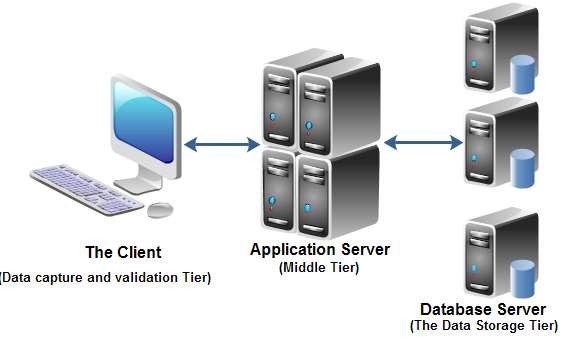 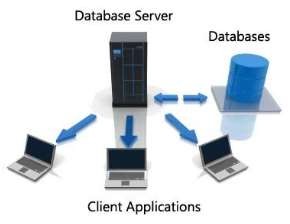 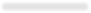 TYPICAL TYPES OF SERVER
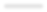 Game Server
a server which is the authoritative  source of events in a multiplayer  video game. The server transmits  enough data about its internal  state to allow its connected clients  to maintain their own accurate  version of the game world for  display to players.
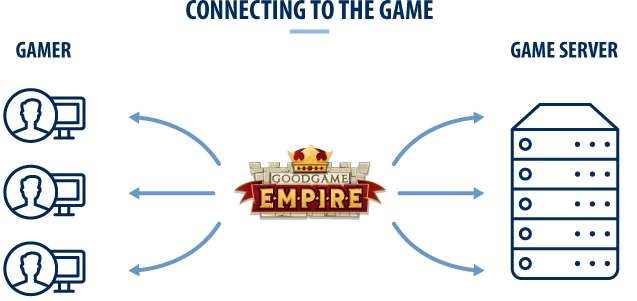 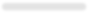 TYPICAL TYPES OF SERVER
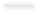 Media Server
Delivers media such  as streaming video or  audio.
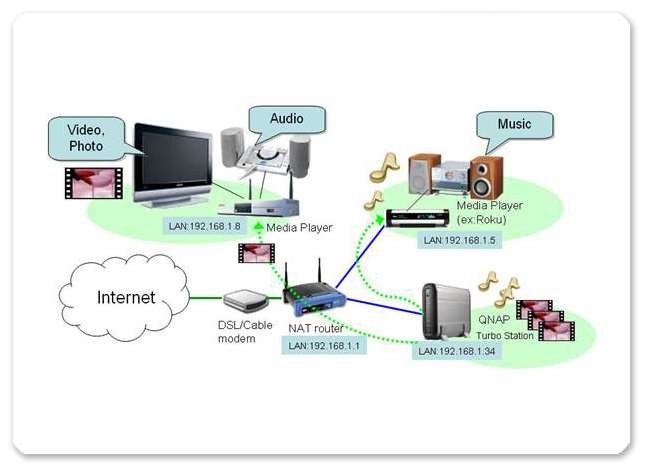 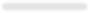 TYPICAL TYPES OF SERVER
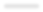 Proxy Server
Acts as an intermediary between  clients and servers to implement  functions such as security, monitoring  or anonymization.
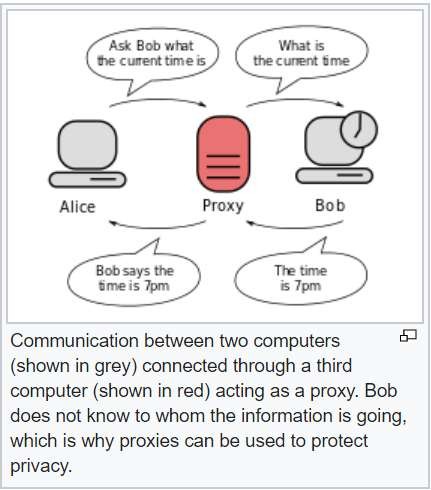 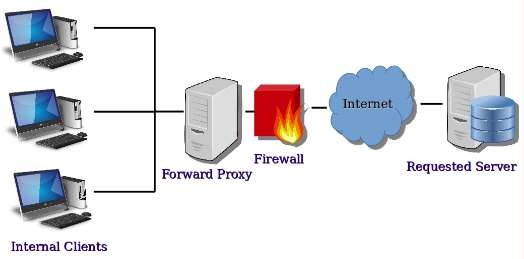 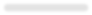 TYPICAL TYPES OF SERVER
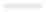 List Server
servers offer a way to better  manage mailing lists, whether  they be interactive  discussions open to the public  or one-way lists that deliver  announcements, newsletters  or advertising.
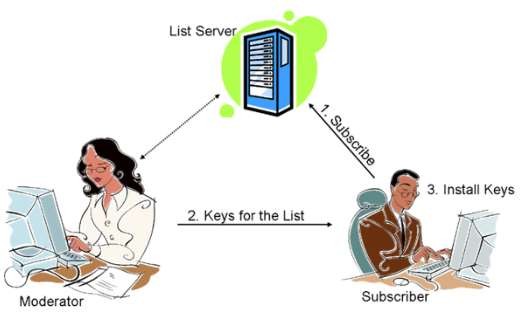 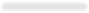 Advantage of using server computer
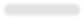 Server contain more powerful processors than a  desktop computer.

Servers support advanced RAM technologies

Have higher storage capacity as multiple disks can  be inserted into them
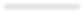 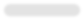 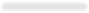 Advantage of using server computer
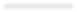 Manufactured and optimized for 24/7 operation

Built to support multiple user applications and  multiple user access
Have multiple NIC  Easier to apply security policies
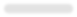 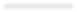 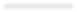 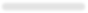 Server	vs.	Workstation
A server is an application or device that performs service  for connected clients as part of client server architecture.

A workstation is a personal computer that is used for high  end applications such as graphic design, video editing,  CAD, 3-D design, or other CPU and RAM intensive  programs.
Thank you